Operating systems (vimia219)
Authentication and authorization
Tóth Dániel, Micskei Zoltán
Security of computer systems
Is it important?

Is it important for everyone?

When is it important?
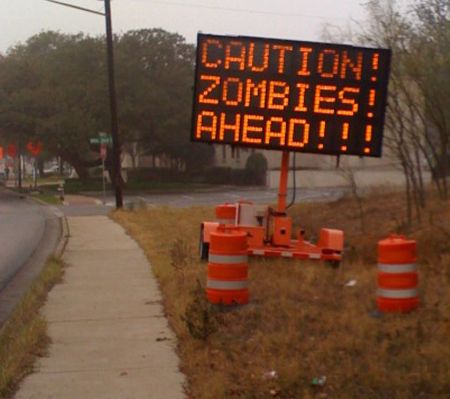 2
When is security important?
In every phase of software development

If the system was not designed for security, it is really hard to make it secure.

Security is determined by the weakest link.
What is security?
„C.I.A.”: three related concepts 

Goal: 
guarantee that the systems behaves always as expected 

One technology is usually not enough
Methods for security
Cryptography
For the integrity and confidentiality of communication 
Platform-level intrusion detection
Integrity if the applications
Network-level intrusion detection
Redundancy, reconfiguration
For availability
Authentication, authorization
Who is “authorized”?
Content
Short security introduction
User management, authentication
UNIX, Linux 
Windows
Authorization
General methods
Role-based access control
Access control lists
Authorization on UNIX/Linux
Authorization on Windows
On the last lecture of the semester
7
Authentication
How can be the identity of the user decided?
…knows (e.g. password)
…has (e.g. keycard, security token)
…is (e.g. biometric, fingerprint)

A (non-compromised) machine can decide the identity of the user using these methods
But what if the machine is compromised?
What to do with machine-machine communication?
8
Authentication
Authentication on 3 levels:
Human–machine interaction
Machine–machine interaction over network
Between processes inside an OS

Authentication protocols are needed
Machine–machine only the “knows” principle
But complex cryptographic primitives can be used
9
What is a user account?
User
+ ID
+ Name
+ Real Name
+ Personal data…
+ Shared Secret (Password, etc.)
+ Private Datastore path
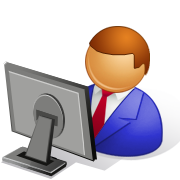 For the system, the user is an object…
10
What is a user account?
Unique identifier for an account
Linux, UNIX: UID (integer, root 0, users 1000-…)
Further attributes of an account
Stored in /etc/passwd, /etc/shadow, /etc/groups
Examples
Login name
Password
Home directory
Default shell
Real name…
11
User account on Linux
Stored in the following files:
/etc/passwd
/etc/shadow
/etc/group
Create, delete, modify
useradd, usermod, userdel
groupadd, groupmod, groupdel
passwd
[Speaker Notes: + Egy kis ismerkedés a man oldalakkal!]
User account on Linux
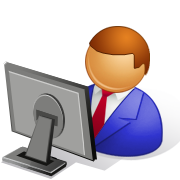 User
Group
Initial group
+ UID
+ name
+ password
+ shell
+ home directory
+ comment
+ expiry date
+ GID
+ name(+ password)
1
*
members
*
*
13
[Speaker Notes: Meglehetősen ritkán használt funkció a csoporthoz hozzárendelt jelszó, de van ilyen is.]
Process identity
Identifying the identity of a process
ps aux, pstree, /proc/$PID/status

Changing effective user és group runtime
setuid, setgid
su, sudo
Authentication on Linux
Between machines (e.g. ssh)
User name / password
Private / public key
Egyediség?
15
Content
Short security introduction
User management, authentication
UNIX, Linux 
Windows
Authorization
General methods
Role-based access control
Access control lists
Authorization on UNIX/Linux
Authorization on Windows
16
Authorization in general
Protected objects
Security policy
?
Data
?
?
Resources
Actor, Subject
Data structureof actor
Actor is represented by a data structure
Permissions are a relationship between actors and protected objects
17
Executing operations
Read(Data1)
policy
enforcement point
Data1
approved
policy decision point


Data2

Resource 3
18
General concepts
Actors initiate operations
The context of the operation includes the identifier of the actor, the protected object and the type of operation
The policy decision component evaluates:
approves or denies the operation
The policy enforcement component assures that the result is enforced
19
Challenges in authorization
There are many actors in the system
Moreover: different systems identify the users differently
There are many protected objects

The whole relationship: 
(Actors) X (Objects) X (Types of operation)
This is called access matrix
It is unmanageable, the whole matrix is huge!
20
Categorizing authorization methods
21
[Speaker Notes: A csoportosítás esetleges, rengeteg egyéb szempont van természetesen.]
Category: Compulsoriness
Classical concepts (US DoD standard)

Mandatory
security policy is managed centrally
users cannot change the policy
Discretionary
the owner of the resource can change the permissions
22
Category: type
Integrity control
Labeling objects
Integrity level: high – low, public – secret
Typical validation:
lower level actor cannot read a higher level object
Bell-LaPadula (confidentiality) and Biba (integrity)
„No read up”
„No write down
„No write up” 
„No read down”
23
Category: type
Integrity control
Labeling objects
Integrity level: high – low, public – secret
Typical validation:
lower level actor cannot read a higher level object
Bell-LaPadula (confidentiality) and Biba (integrity)

Access control lists
object → (actor, permissions)
Permission: read, write, execute…
24
Access control lists
*
+ OP1()
+ OP2()
+ mask
Actor
Permission
Protected object
Access mask: contains the operations the permission is defined for
25
Access control lists
A permission can be defined for a set of objects
*
*
+ OP1()
+ OP2()
+ mask
Actor
Permission
Protected object
Sometimes the ordering is also defined
26
Role-based Access Control (RBAC)
Role makes defining actors hierarchically possible
*
*
*
*
*
+ mask
Actor
Role
Permission
Protected object
The number of permissions can be greatly reduced
27
Hierarchy between objects
If there is a hierarchy between objects…
1
*
*
*
*
*
*
+ mask
+inherit
Actor
Role
Permission
Protected object
…a permission can be defined for a subtree of objects using inheritance
28
Groups
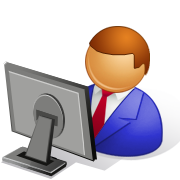 User
memberOf
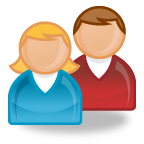 Group
Group membership is a method for implementing RBAC
+ Name(+ Purpose…)
(+ Shared Secret)
29
Content
Short security introduction
User management, authentication
UNIX, Linux 
Windows
Authorization
General methods
Role-based access control
Access control lists
Authorization on UNIX/Linux
Authorization on Windows
30
POSIX file system permissions
Basic concepts
Acotr: user
Hierarchy of actors: group
A user can be member of several group
A group can contain several user
Group cannot contain an other group
Permissions
3x3 bit: read, write, execute (entering a directory)
First 3: for the owner of the object
Second 3: for the group of the object
Third 3: everyone else
Special bits:
setuid, setgid: when running changes the uid, gid to the owner 
sticky: sets the owner of new objects
31
POSIX fájlrendszer jogosultságok
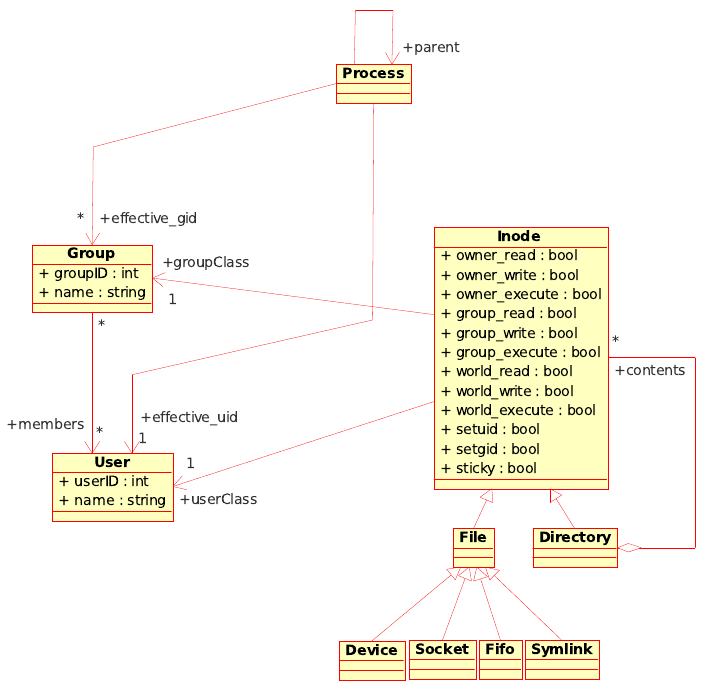 32
Linux permissions
Changing owner: chown
can be executed only by the root
Changing permissions: chmod
Only allowed to the owner of the object
Several styles for permissions: 
4 octal numbers
Changing e.g.: u+x (add execute for user), g-w (remove write for group)
Listing: 
ls –l 
ls –l –n
Other privileges
Root has special privileges:
Can set real-time class scheduling
Can access I/O devices directly (!)
Can listen on TCP ports below 1024
Can change kernel parameters, load kernel module, etc.
…
But this also should be modifiable
Principle of least privileges
Method: POSIX Capabilities (method for assigning global system-level privileges)
34
[Speaker Notes: Capability: /usr/src/linux/include/linux/capability.h]